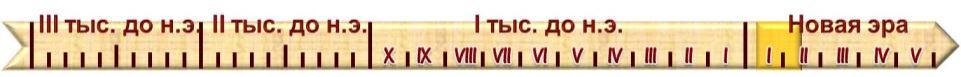 «ДОБРАЯ ВЕСТЬ» ХРИСТИАНСТВА
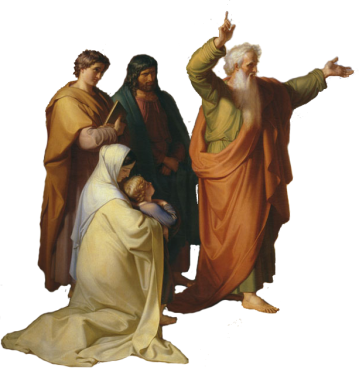 Образовательная система «Школа 2100». 
Данилов Д.Д. и др. Всеобщая история. 5 класс. История Древнего мира § 43
Автор презентации: Казаринова Н. В. (учитель, г. Йошкар-Ола)
© ООО «Баласс», 2012
[Speaker Notes: Моллер  Ф.А. «Проповедь апостола Иоанна на острове Патмосе» http://upload.wikimedia.org/wikipedia/ru/f/f0/%D0%9C%D0%BE%D0%BB%D0%BB%D0%B5%D1%80-%D0%90%D0%BF%D0%BE%D1%81%D1%82%D0%BE%D0%BB%D0%98%D0%BE%D0%B0%D0%BD%D0%BD%D0%91%D0%BE%D0%B3%D0%BE%D1%81%D0%BB%D0%BE%D0%B2%D0%9F%D1%80%D0%BE%D0%BF%D0%BE%D0%B2%D0%B5%D0%B4%D1%83%D1%8E%D1%89%D0%B8%D0%B9.jpg, Адрес рисунка http://upload.wikimedia.org/wikipedia/ru/f/f0/%D0%9C%D0%BE%D0%BB%D0%BB%D0%B5%D1%80-%D0%90%D0%BF%D0%BE%D1%81%D1%82%D0%BE%D0%BB%D0%98%D0%BE%D0%B0%D0%BD%D0%BD%D0%91%D0%BE%D0%B3%D0%BE%D1%81%D0%BB%D0%BE%D0%B2%D0%9F%D1%80%D0%BE%D0%BF%D0%BE%D0%B2%D0%B5%D0%B4%D1%83%D1%8E%D1%89%D0%B8%D0%B9.jpg]
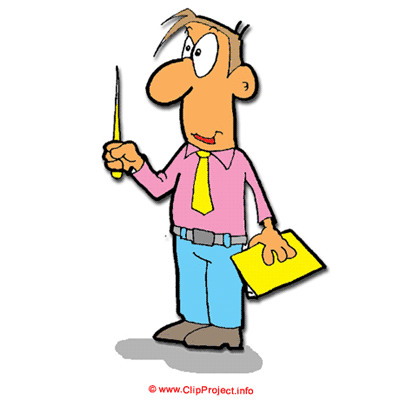 ОПРЕДЕЛЯЕМ ПРОБЛЕМУ
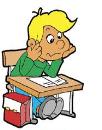 Интересно, римляне когда-нибудь кого-нибудь жалели?  Я думаю что вряд ли. Если бы они были добрыми, то не смогли бы создать такое огромное государство
Тем не менее,  именно в Римской империи родились слова; «не противься злому… не осуждайте и не будете осуждены, прощайте и прощены будете… »
Сравни мнение Антошки и учёных. Какое наблюдается противоречие? 
Какой возникает вопрос? Сравни его с авторским
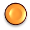 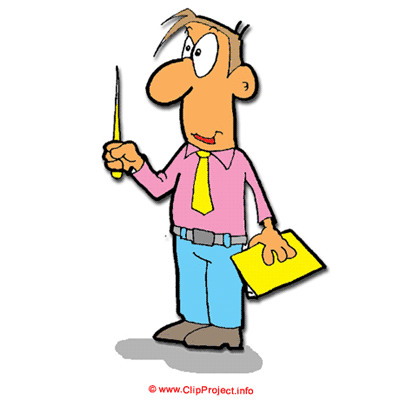 ОПРЕДЕЛЯЕМ ПРОБЛЕМУ
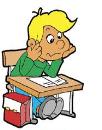 ПОЧЕМУ ХРИСТИАНСТВО СМОГЛО РАСПРОСТРАНИТЬСЯ СРЕДИ
РИМСКИХ ГРАЖДАН?
ВАША ФОРМУЛИРОВКА ПРОБЛЕМЫ МОЖЕТ НЕ СОВПАДАТЬ С АВТОРСКОЙ. ПОЖАЛУЙСТА, ВЫБЕРИТЕ В КЛАССЕ ТУ ФОРМУЛИРОВКУ, КОТОРАЯ ВАМ НАИБОЛЕЕ ИНТЕРЕСНА!
[Speaker Notes: Анимация поставлена на щелчок. Вопрос исчезает, возникает авторская формулировка проблемной ситуации]
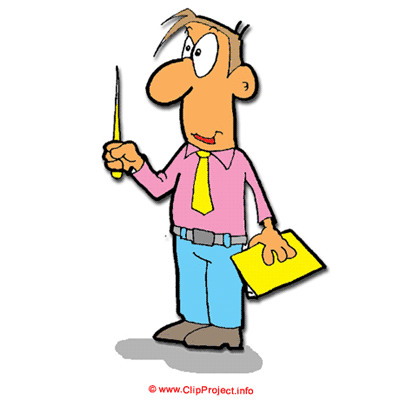 ВСПОМИНАЕМ ТО, ЧТО ЗНАЕМ
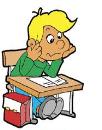 Необходимый уровень. Используя учебник, § 41, запиши каким богам поклонялись древние римляне 
Программный уровень. Запиши, какие изменения произошли в религиозных взглядах в  I-II в.в. н.э.
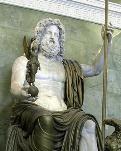 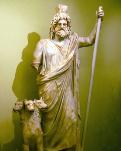 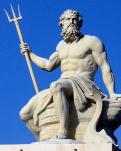 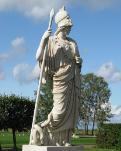 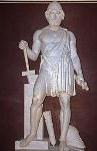 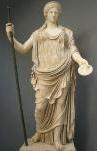 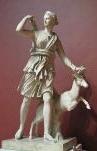 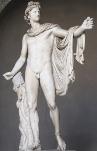 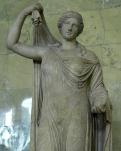 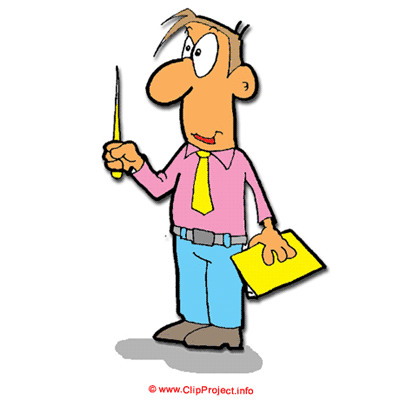 ВСПОМИНАЕМ ТО, ЧТО ЗНАЕМ
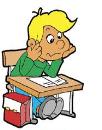 В чём главные отличия религии древних евреев (§ 15) от религии греков и римлян? (§ 41)
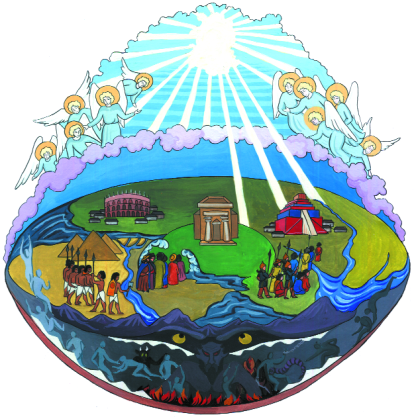 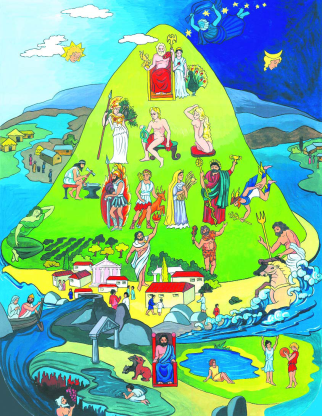 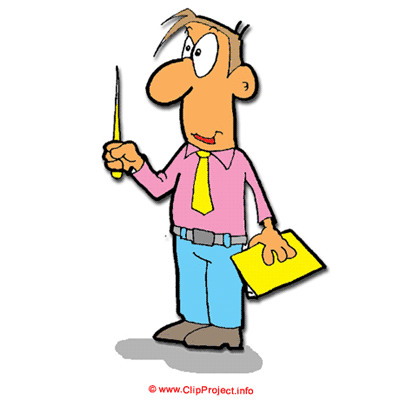 ОТКРЫВАЕМ НОВЫЕ ЗНАНИЯ
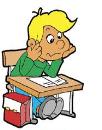 1. ИСТОРИЯ О ХРИСТЕ
2. ЕВАНГЕЛЬСКАЯ ИСТОРИЯ
3. ИСТОРИЯ ПЕРВЫХ ХРИСТИАН
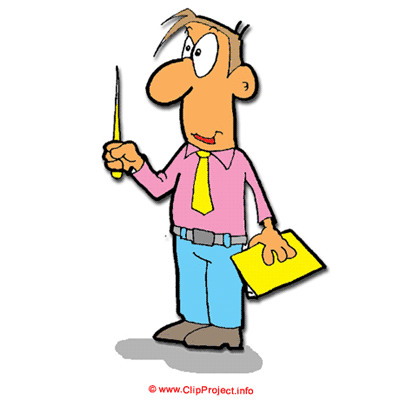 ИСТОРИЯ О ХРИСТЕ
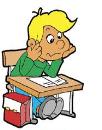 На основе текста учебника (пункт 1 §43), предложи разные объяснения того, что до рубежа I–II века в римских источниках нет сведений об Иисусе Христе.
_________________________
_________________________
_________________________
_________________________
_________________________
_________________________
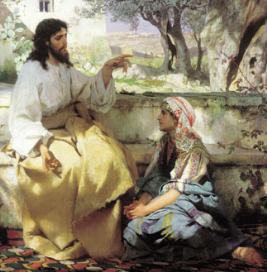 Необходимый уровень. Запиши одно объяснение.
Программный уровень. Запиши разные объяснения.
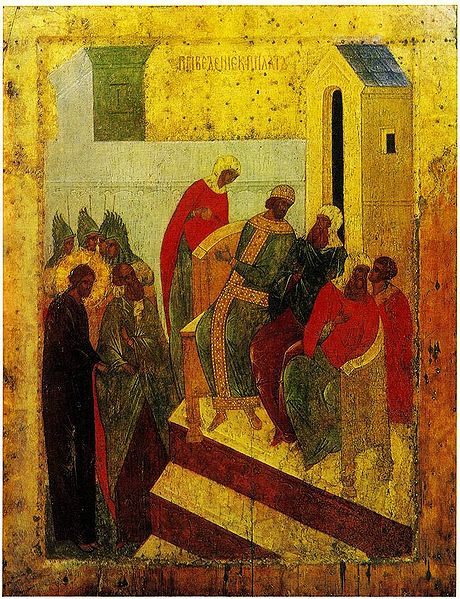 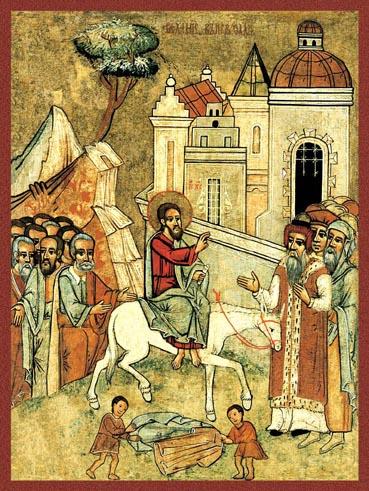 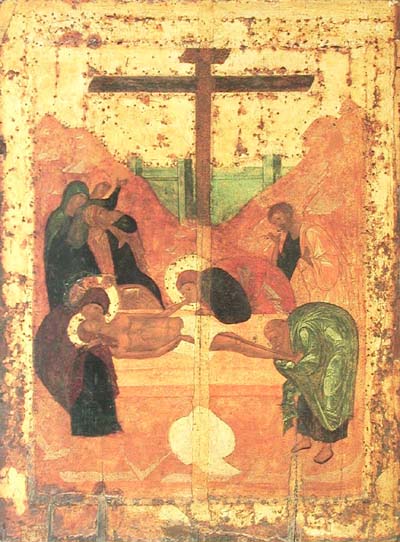 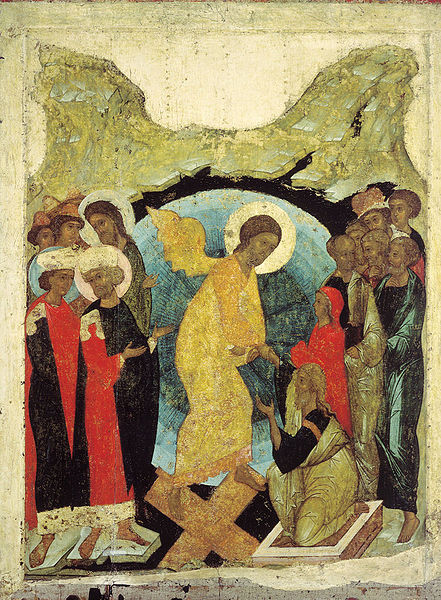 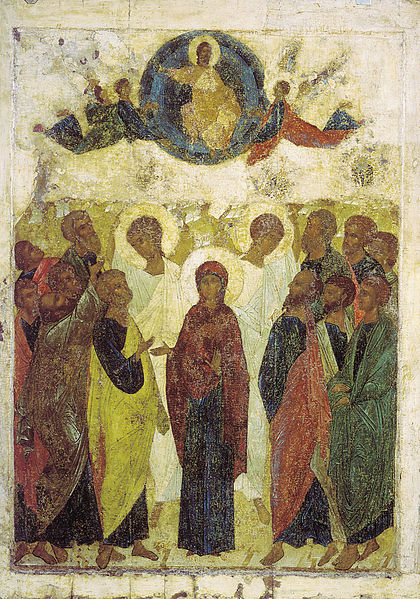 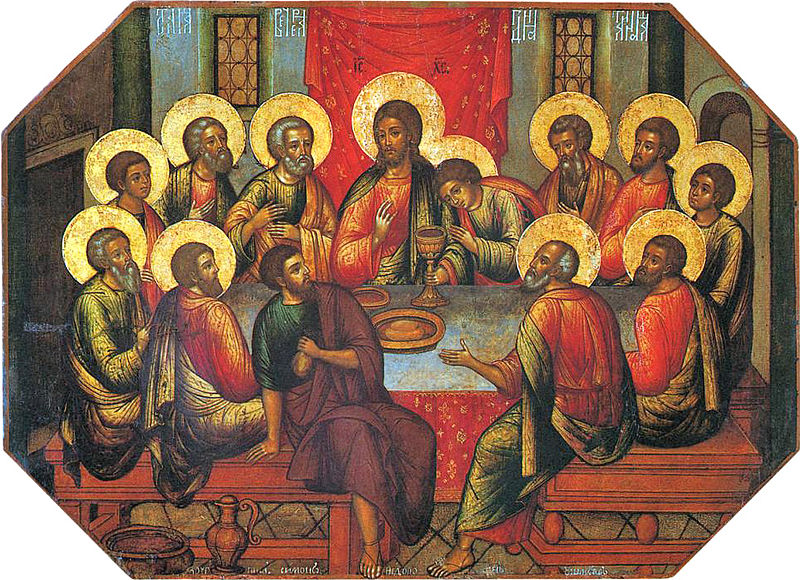 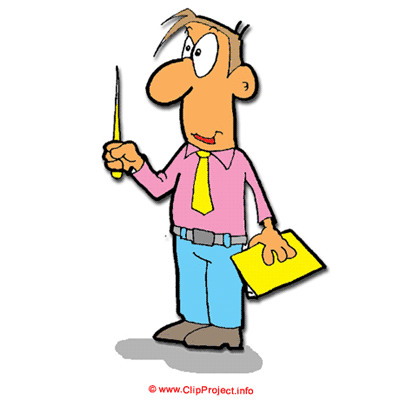 ЕВАНГЕЛЬСКАЯ ИСТОРИЯ
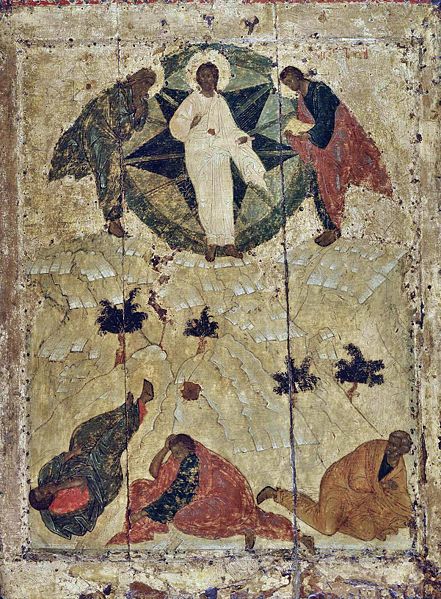 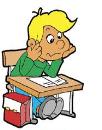 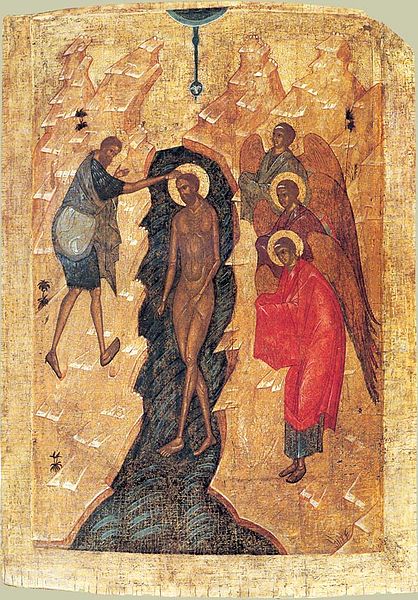 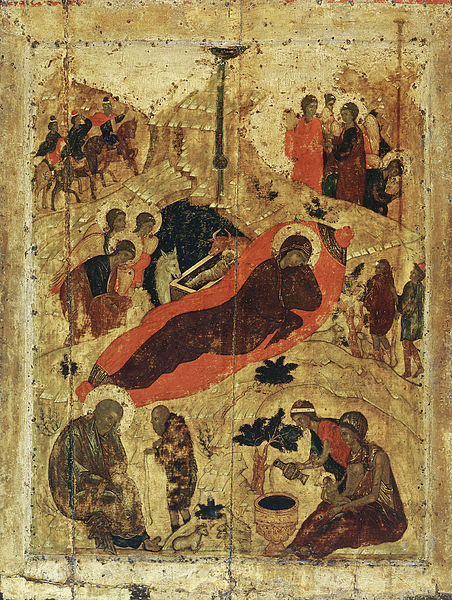 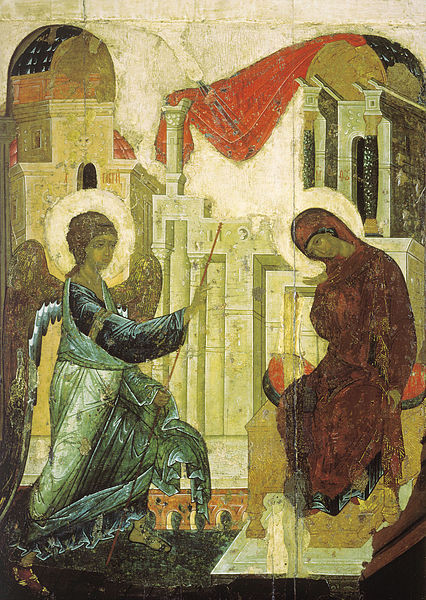 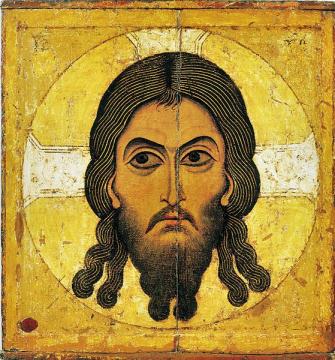 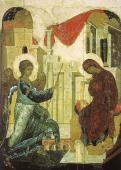 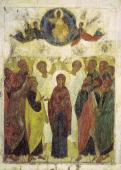 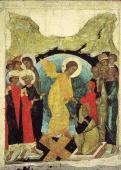 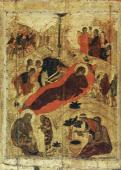 Симон Ушаков Тайная Вечеря
А. Рублев Сошествие в ад
Суд Пилата. Икона XV в.
А. Рублев Вознесение
Положение во гроб
Вход в Иерусалим
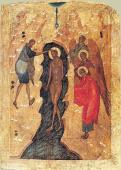 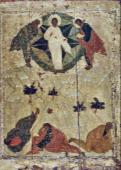 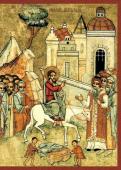 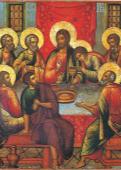 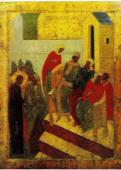 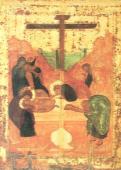 А. Рублев Преображение
А. Рублев Рождество Христово
Крещение Господне, Богоявление
А. Рублев Благовещение
[Speaker Notes: Анимация построена на триггерах. При щелчке по миниатюре возникает иллюстрация. Иллюстрации сюжета  расположены против часовой стрелки. Щелчок по иллюстрации убирает рисунок
Щелчок за пределами иллюстраций  –  переход на следующий слайд

Все изображения на слайде в общественном достоянии
В центре Спас Нерукотворный. Новгородская икона XII в. http://upload.wikimedia.org/wikipedia/commons/thumb/7/78/Christos_Acheiropoietos.jpg/559px-Christos_Acheiropoietos.jpg
1. А. Рублев Благовещение http://upload.wikimedia.org/wikipedia/commons/thumb/c/c8/Rublev_blagoveshenie.jpg/426px-Rublev_blagoveshenie.jpg
2. А. Рублев Рождество Христово http://upload.wikimedia.org/wikipedia/commons/thumb/8/8f/RozdestvoHristovo_RublevBlagSoborMK.jpg/452px-RozdestvoHristovo_RublevBlagSoborMK.jpg
3. А. Рублев Преображение http://upload.wikimedia.org/wikipedia/commons/thumb/f/f6/Preobrazhenie_Rublev.jpg/441px-Preobrazhenie_Rublev.jpg
4. Крещение http://upload.wikimedia.org/wikipedia/commons/thumb/f/ff/Epiphany_%28XVIc%29.jpg/418px-Epiphany_%28XVIc%29.jpg
5. Вход в Иерусалим http://upload.wikimedia.org/wikipedia/commons/e/e3/Icon_03027_Vhod_Gospoden_v_Ierusalim.jpg
6. Симон Ушаков Тайная Вечеря http://upload.wikimedia.org/wikipedia/commons/thumb/7/7d/Simon_ushakov_last_supper_1685.jpg/800px-Simon_ushakov_last_supper_1685.jpg
7. Суд Пилата Икона XV в. http://upload.wikimedia.org/wikipedia/commons/thumb/6/63/Pilate_judgement_%28icon%29.jpg/460px-Pilate_judgement_%28icon%29.jpg
8. Положение во гроб http://upload.wikimedia.org/wikipedia/commons/a/a5/Rublev_entombment.jpg
9. А. Рублев Сошествие в ад http://upload.wikimedia.org/wikipedia/commons/thumb/a/a0/Rublev_soshestvie_vo_ad.jpg/441px-Rublev_soshestvie_vo_ad.jpg
10. А. Рублев Вознесение http://upload.wikimedia.org/wikipedia/commons/thumb/1/13/Rublev_vosnesenie.jpg/420px-Rublev_vosnesenie.jpg]
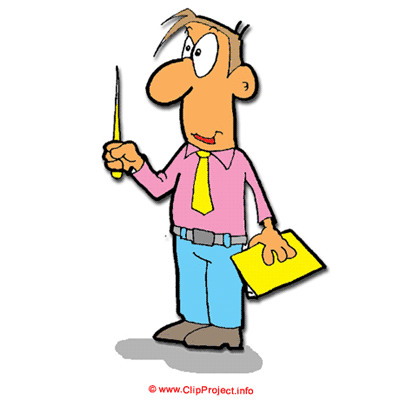 ЕВАНГЕЛЬСКАЯ ИСТОРИЯ
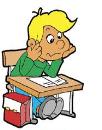 Программный уровень. Почему, на твой взгляд, жизнь Христа стала нравственным примером для многих людей? Свой ответ запиши.
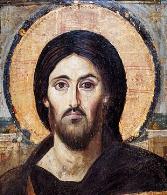 [Speaker Notes: Христос Пантократор. Икона VI в. Изображение в общественном достоянии
Адрес рисунка http://upload.wikimedia.org/wikipedia/commons/thumb/4/4a/Spas_vsederzhitel_sinay.jpg/310px-Spas_vsederzhitel_sinay.jpg]
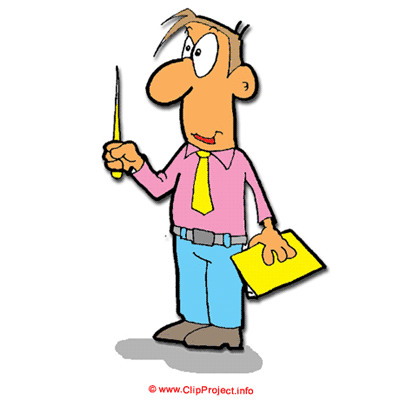 ИСТОРИЯ ПЕРВЫХ ХРИСТИАН
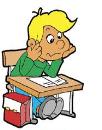 Программный уровень. Используя текст учебника (пункт 3 § 43), определи какие причины помогли христианству распространиться среди римских граждан?
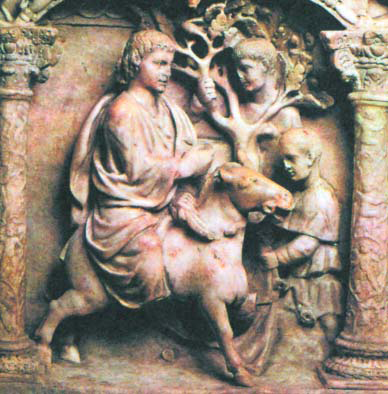 ______________________
______________________
______________________
______________________
______________________
______________________
______________________
______________________
[Speaker Notes: Рисунок стр. 262.
Кнопка – ссылка на скрытый слайд с картиной Г.Семирадского «Светочи христианства» или «Факелы Нерона». Работа со слайдом на усмотрение учителя]
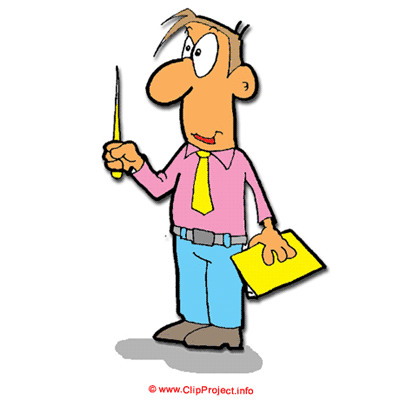 ИСТОРИЯ ПЕРВЫХ ХРИСТИАН
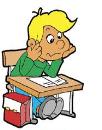 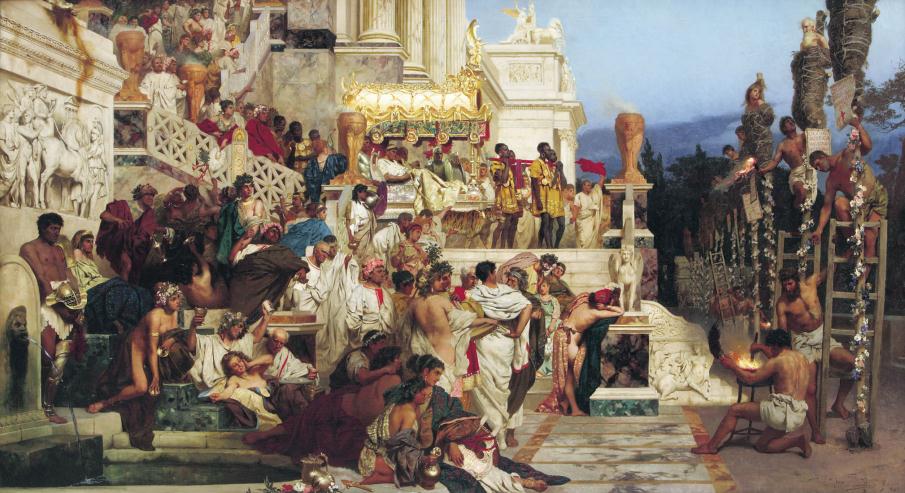 «Светочи христианства» или «Факелы Нерона»
[Speaker Notes: Г. Семирадский «Светочи христианства» или «Факелы Нерона» 
Адрес рисунка http://upload.wikimedia.org/wikipedia/commons/1/1b/Siemiradski_Fackeln.jpg?uselang=ru
Рисунок в общественном достоянии]
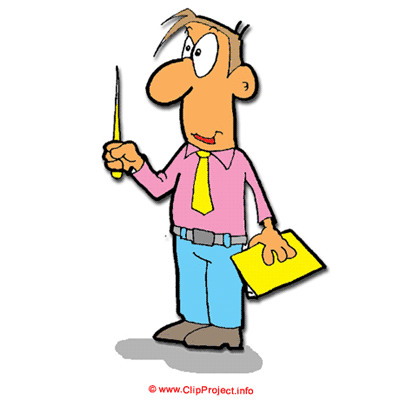 ОТКРЫВАЕМ НОВЫЕ ЗНАНИЯ
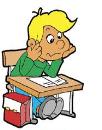 В I ВЕКЕ В РИМСКОЙ ИМПЕРИИ ВОЗНИКЛА НОВАЯ РЕЛИГИЯ –
ХРИСТИАНСТВО, БЫСТРО РАСПРОСТРАНИВШЕЕСЯ СРЕДИ ЛЮДЕЙ.
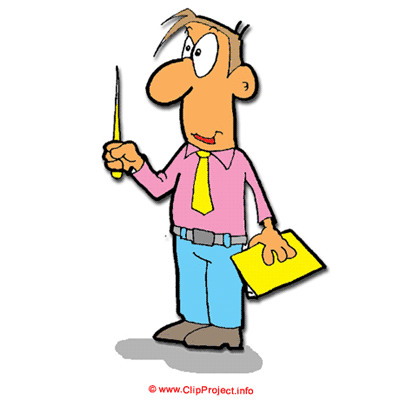 ПРИМЕНЯЕМ НОВЫЕ ЗНАНИЯ
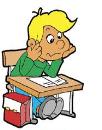 Необходимый уровень. Запиши объяснение одного из выражений.
Программный уровень. Запиши объяснение всех выражений.
[Speaker Notes: Выполнение задания в режиме просмотра возможно при использовании встроенных средств Microsoft PPT (инструмент «ПЕРО»)]